Digitalisierung der Energiewende
Bernd Holznagel


4. April 2022
Prof. Dr. Bernd Holznagel, LL.M. 
Institut für Informations-, Telekommunikations- und Medienrecht
Titel der Präsentation
1
Digitalisierung der Energiewende
Gliederung
Energiewende durch Digitalisierung
Zentrale Anwendungsfelder
Anforderungen an die TK-Infrastruktur
Anforderungen an die IT-Sicherheit
Ergebnis
Prof. Dr. Bernd Holznagel, LL.M.
2
Hier steht der Titel der Präsentation
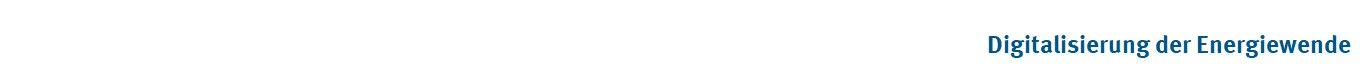 I. Energiewende durch Digitalisierung
Name: der Referentin / des Referenten
3
Digitalisierung der Energiewende
1. Bedeutung
Ausgangslage: Schwankende Stromerzeugung aus erneuerbaren Energien.
Erforderlich ist daher die Erfassung und Verknüpfung von Energienetzen, Erzeugung und Verbrauch.
Hierbei wichtig sind intelligente Stromnetze.
Zukünftig braucht es eine Datenkommunikation mit vielen dezentralen Netznutzern, um Systemsicherheit  zu gewährleisten.
Wesentlich sind dabei bes. intelligente Messsysteme (iMS).
Prof. Dr. Bernd Holznagel, LL.M.
4
Digitalisierung der Energiewende
2. Fünf Säulen
Smart Metering: Messstellenbetrieb und Messsysteme
Smart Grid: Intelligentes Stromnetz
Smart Mobility: insb. Ladestationen
Smart Home/Smart Building
Smart Services: Dienstleistungen zur Regelung des Energieverbrauchs auf Verbraucherseite
Prof. Dr. Bernd Holznagel, LL.M.
5
Digitalisierung der Energiewende
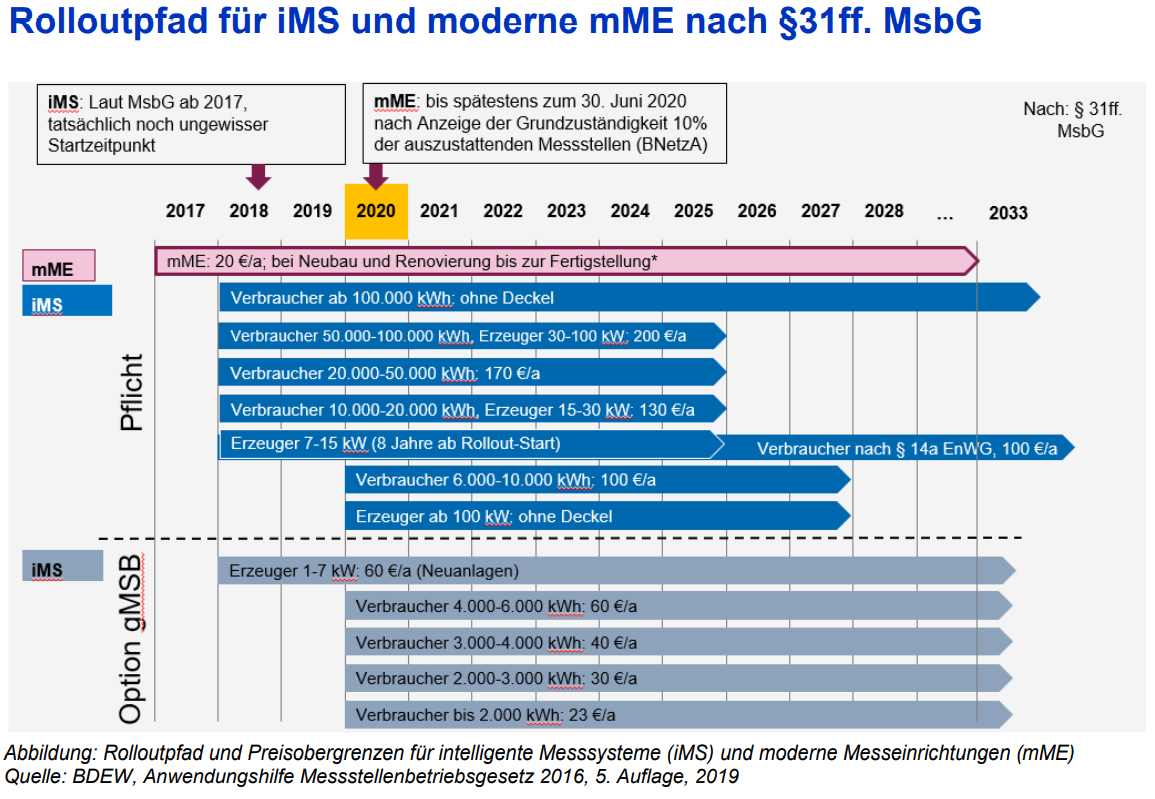 3. Rollout-Konzept
Zentraler Baustein zur Schaffung der technischen Infrastruktur für die Energiewende.
Verfügbarkeit von Messdaten zu Entnahmen und Einspeisungen ist Voraussetzung für die Optimierung des Gesamtsystems.
Dabei sollen insb. die Rechtssicherheit und verlässliches Verwaltungshandeln gewährleistet sein.
Prof. Dr. Bernd Holznagel, LL.M.
6
Hier steht der Titel der Präsentation
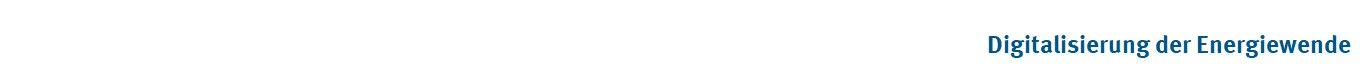 II. Zentrale Anwendungsfelder
.
Name: der Referentin / des Referenten
7
Digitalisierung der Energiewende
1. Smart Meter
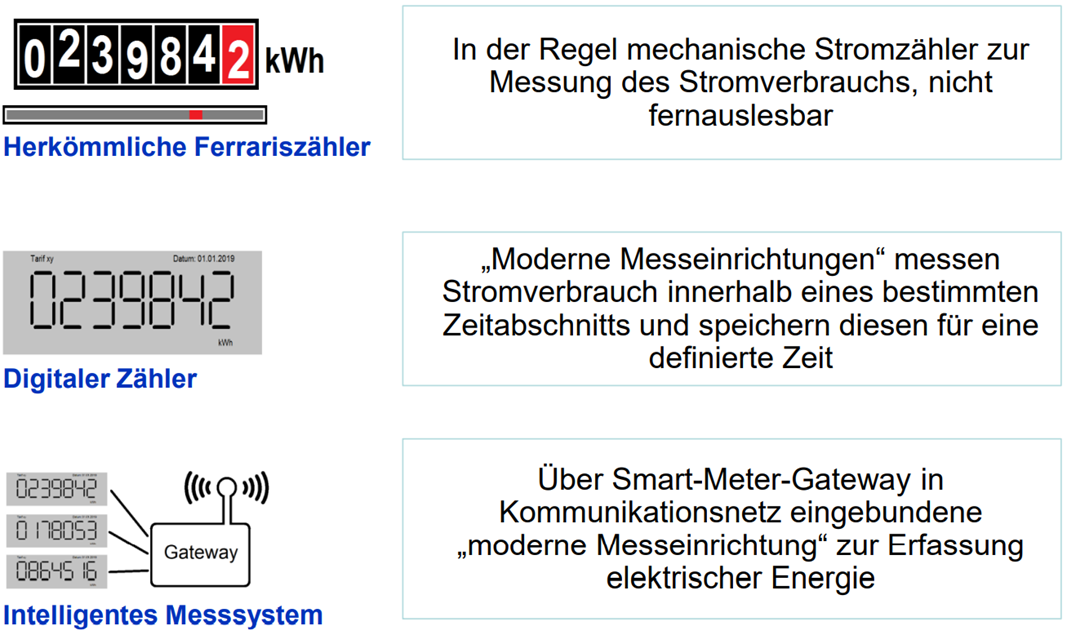 Prof. Dr. Bernd Holznagel, LL.M.
8
Digitalisierung der Energiewende
1. Smart Meter: Rechtliche Vorgaben
Einbau von iMS für Netzbetreiber nach § 29 MsbG verpflichtend, soweit dies nach § 30 MsbG technisch möglich und nach § 31 MsbG wirtschaftlich vertretbar ist.
bei Letztverbrauchern mit einem Jahresstromverbrauch über 6.000 kWh,
bei Letztverbrauchern bei denen eine Vereinbarung nach § 14a EnWG,
bei Anlagenbetreibern mit einer installierten Leistung über 7 kWh .
Die technische Möglichkeit des Einbaus muss vom BSI in einer sog. Markterklärung festgestellt werden.
Prof. Dr. Bernd Holznagel, LL.M.
9
Digitalisierung der Energiewende
1. Smart Meter: Rollout
Die Markterklärung des BSI vom 31.1.2020 wurde vom OVG Münster am 4. März 2021 im Eilverfahren ausgesetzt. 
Reaktion: Das MsbG enthält seit 2021 eine in § 19 Abs. 6 verankerte Duldungsmöglichkeit sowie Bestandsschutz für eingebaute iMS.
Für die Gruppe der nicht am Verfahren beteiligten Messstellenbetreiber ist die Markterklärung weiterhin anwendbar. Dies betrifft aber nur wenige Letztverbraucher mit einem Jahresstromverbrauch über 6.000 kWh.
.
Prof. Dr. Bernd Holznagel, LL.M.
10
Digitalisierung der Energiewende
2. Smart Grid: Einbindung von Erzeugungsanlagen
EEG- und KWK-Anlagen, § 9 Abs. 1 und 2 EEG:
Betreiber von EEG- und KWK-Anlagen größer als 25 KWp müssen diese mit Einrichtungen ausstatten, damit Netzbetreiber über ein Smart-Meter-Gateway die Ist-Einspeisung abrufen und eine Fernsteuerung vornehmen können.
Die Verpflichtung entsteht erst, wenn das BSI die erforderliche Markterklärung abgegeben hat. Diese liegt derzeit nicht vor.
Direktvermarktung, § 10 b EEG:
Abruf und Fernsteuerung der Einspeiseleistung durch Direktvermarkter.
Prof. Dr. Bernd Holznagel, LL.M.
11
Digitalisierung der Energiewende
3. Smart Mobility: Einbindungen von Verbrauchseinrichtungen
Verteilnetzbetreiber berechnen Letztverbrauchern reduziertes Entgelt, wenn mit ihnen die netzdienliche Steuerung der Verbrauchseinrichtung vereinbart wird, § 14a EnWG.
Steuerbare Verbrauchseinrichtungen = Einrichtungen, deren Verbrauch von einem Dritten gesteuert werden kann (z.B. Ladesäulen, Wärmepumpen, Nachtspeicherheizungen).
Ziel des Gesetzgebers: Vermeidung von hohen Kosten für den Netzausbau.
Prof. Dr. Bernd Holznagel, LL.M.
12
Digitalisierung der Energiewende
3. Smart Mobility: Einbindung von Verbrauchseinrichtungen
Gesetzesentwurf zur Novelle des § 14 a EnWG zur Glättung von Lastspitzen.
Netzbetreiber sollen Ladesäulen oder Wärmepumpen für bis zu 2 Stunden fernsteuernd abschalten können.
Ziel: Potential von steuerbaren Lasten nutzen.
Gesetzesentwurf wurde vom BMWi zurückgenommen.
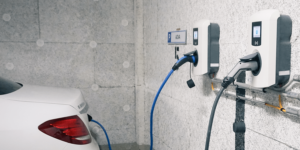 Prof. Dr. Bernd Holznagel, LL.M.
13
Hier steht der Titel der Präsentation
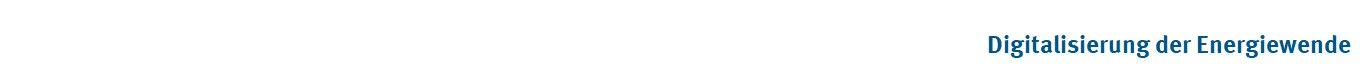 III. Anforderungen an die TK-Infrastruktur
.
Name: der Referentin / des Referenten
14
Digitalisierung der Energiewende
1. TK-Anbindung des intelligenten Messsystems
Bisherige TK-Versorgung reicht für Anbindung nicht aus.
Bedarfsmeldung für die Vergabe der 450-MHz-Frequenzen.
Betreiber kritischer Infrastrukturen der Energiebranchen.
Behörden und Organisationen mit Sicherheitsaufgaben und die Bundeswehr.
2020: Frequenzzuteilung an die 450conncect GmbH.
Prof. Dr. Bernd Holznagel, LL.M.
15
Digitalisierung der Energiewende
1. TK-Anbindung des iMS
Begründung der Zuteilung der 450 Mhz-Frequenzen:
Gute Funkversorgung im Gebäudeinneren und in Kellerräumen,
Flächendeckende Funknetzplanung mit relativ wenig Antennen (nur ca. 1400 Masten),
Hohe Schwarzfallfestigkeit, da Notstromversorgung der Standorte sichergestellt ist.
Keine negativen wettbewerblichen Auswirkungen auf die Mobilfunkanbieter.
Prof. Dr. Bernd Holznagel, LL.M.
16
Digitalisierung der Energiewende
2. TK-Anbindung von Erzeugungsanlagen
Derzeitige Lage: TK-Anbindung nach Auswahl der technischen Vorgaben des jeweiligen Netzbetreibers (TAB, VDE-FNN-Anwendungsregelungen).
Bei vielen Netzbetreibern: Einstufung der technischen TK-Anbindung nach Anlagengröße (Bis 100 kW: Funkrundsteuertechnik; ab 100 KW: Fernwirktechnik, Anlagenbetreiber muss hierfür idR Internetanbindung der Anlage bereitstellen).
Nach Einbau der iMS: TK-Anbindung nach MsbG zwingend über die TK-Anbindung des intelligenten Messsystems; für Steuerung zusätzlich noch Steuerbox erforderlich nach den Vorgaben des Netzbetreibers (TAB).
Prof. Dr. Bernd Holznagel, LL.M.
17
Hier steht der Titel der Präsentation
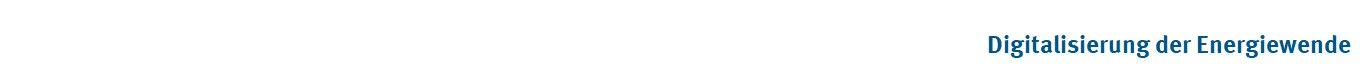 IV. Anforderungen an die IT-Sicherheit
Name: der Referentin / des Referenten
18
Digitalisierung der Energiewende
1. Bedrohungen
Lokaler Angriff:
Manipulation abrechnungsrelevanter Daten oder Netzzustandsdaten,
Angriff auf Systemuhr, Ausspähen der Nutzerdaten, etc.

Angriff von Außen auf eine Vielzahl intelligenter Messsysteme.
Prof. Dr. Bernd Holznagel, LL.M.
19
Digitalisierung der Energiewende
2. Mindestanforderungen nach MsbG
Gewährleistung von Datensicherheit bei Messsystemen verpflichtend vorgeschrieben (§ 19 MsbG)
Mindestanforderungen an iMS (§ 21 MsbG) und Smart-Meter-Gateways (§ 22 MsbG)
Datenschutz nach Stand der Technik
Vermutet bei Einhaltung von Schutzprofilen und Technischen Richtlinien (§ 22 Abs. 2 MsbG)
Schutzprofilen: Bedrohungsszenarien und Mindestanforderungen für Sicherheitsmaßnahmen (z.B. BSI-CC-PP-0073).
Technische Richtlinie: funktionale Anforderungen an Gateways (z.B. TR-03109).
Prof. Dr. Bernd Holznagel, LL.M.
20
Digitalisierung der Energiewende
2. BSI-Kritis-VO
Computersabotage, § 303b StGB
Erfasst auch Cyberangriffe auf kritische Infrastruktur im Energiebereich.
BSI-Kritis-VO 2016:
Sektorale Bestimmung „Betreiber kritischer Infrastrukturen und Anlagen“.
BSI-Kritis-VO 2021: Änderungen betreffen auch Energie- und Stromsektor
Schwellenwerte bei Stromerzeugung und Handel sinken dadurch ca. 131 neue KRITIS-Betreiber in der Stromerzeugung, aber auf Messstellen nicht mehr anwendbar.
Bsp.: Störung der Satellitenverbindung von 6.000 Windrädern.
Prof. Dr. Bernd Holznagel, LL.M.
21
Digitalisierung der Energiewende
3. BSI-Kritis-VO
Angemessene organisatorische und technische Maßnahmen i.S. IT-Sicherheit (§ 8a Abs. 1 BSIG),
Nachweispflicht: alle 2 Jahre durch Audits, Prüfungen oder Zertifizierungen (§ 8a Abs. 1, 3 BSIG),
BSI = zentrale Meldestelle (§ 8a Abs. 1, 3 BSIG), 
Betrieb von Systemen zur Angriffserkennung (§ 8a Abs. 1a BSIG),
Betreiber müssen dem BSI ständig erreichbare Kontaktstelle benennen (§ 8b BSIG),
BSI kann die Beseitigung von Sicherheitsmängeln verlangen (§ 8a Abs. 3 BSIG),
Recht auf Herausgabe von Unterlagen und Daten und Unterrichtungspflicht (§ 8b Abs. 2, 4 BSIG).
Prof. Dr. Bernd Holznagel, LL.M.
22
Hier steht der Titel der Präsentation
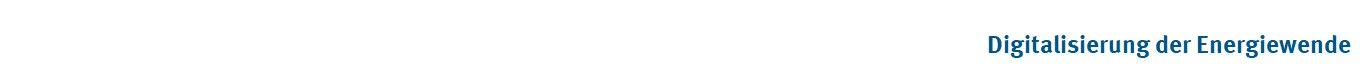 V. Ergebnis
.
Name: der Referentin / des Referenten
23
Digitalisierung der Energiewende
Fazit
Die Umsetzung des Messstellenbetriebsgesetzes von 2016 verläuft schleppend, aber sie schreitet voran. Dies kann angesichts großen Zahl der in die Kommunikationsinfrastruktur einzubindenden Anlagen, der hohen technischen Komplexität der Aufgaben und der zu verarbeitenden Datenmengen nicht verwundern.
Die Bereitstellung der 450 Mhz-Frequenzen wird die TK-Anbindung der iMS verbessern.
Weil die Anzahl von Angriffspunkten zunimmt, steigt das Bedrohungspotential von Cyberangriffen. Die bestehenden Schutzkonzepte müssen verstärkt den Fall kriegerischer Auseinandersetzungen einbeziehen.
Prof. Dr. Bernd Holznagel, LL.M.
24
Vielen Dank für Ihre Aufmerksamkeit!
Institut für Informations-, Telekommunikations- und Medienrecht (ITM)
an der Westfälischen Wilhelms-Universität Münster

Abteilung II 
Prof. Dr. Bernd Holznagel LL.M.

Leonardo-Campus 9 
D- 48149 Münster 

Ansprechpartner:
Geschäftsführer Jan Kalbhenn, LL.M
Tel: +(49) 251 – 83 386 42
E-Mail: kalbhenn@uni-muenster.de
Prof. Dr. Bernd Holznagel, LL.M.
25